6.5930/1 Hardware Architectures for Deep LearningDataflow for DNN Accelerator Architectures (Part 2)
March 13, 2024
Joel Emer and Vivienne Sze	Massachusetts Institute of Technology Electrical Engineering & Computer Science
1-D Convolution
Outputs
Weights
Inputs
=
*
Q = W-ceil(S/2)†
S
W
int i[W];     # Input activations
int f[S];     # Filter weights
int o[Q];     # Output activations

for s in [0, S):
       for q in [0, Q):
          o[q] += i[q+s]*f[s]
What dataflow is this?
Weight stationary
† Assuming: ‘valid’ style convolution
March 13, 2024
Weight Stationary - Animation
March 13, 2024
[Speaker Notes: Note how some combinations of input activations and weights never occur.]
Weight Stationary - Spacetime
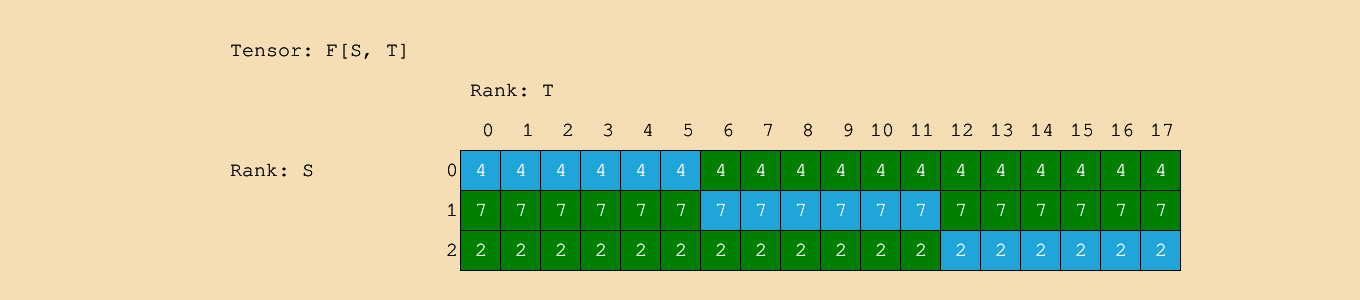 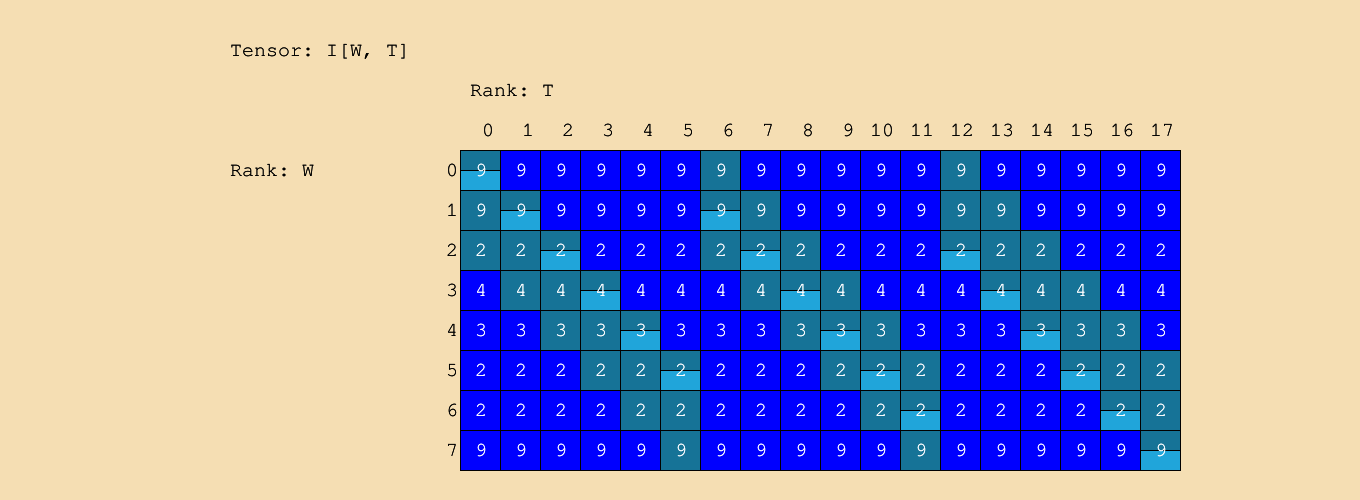 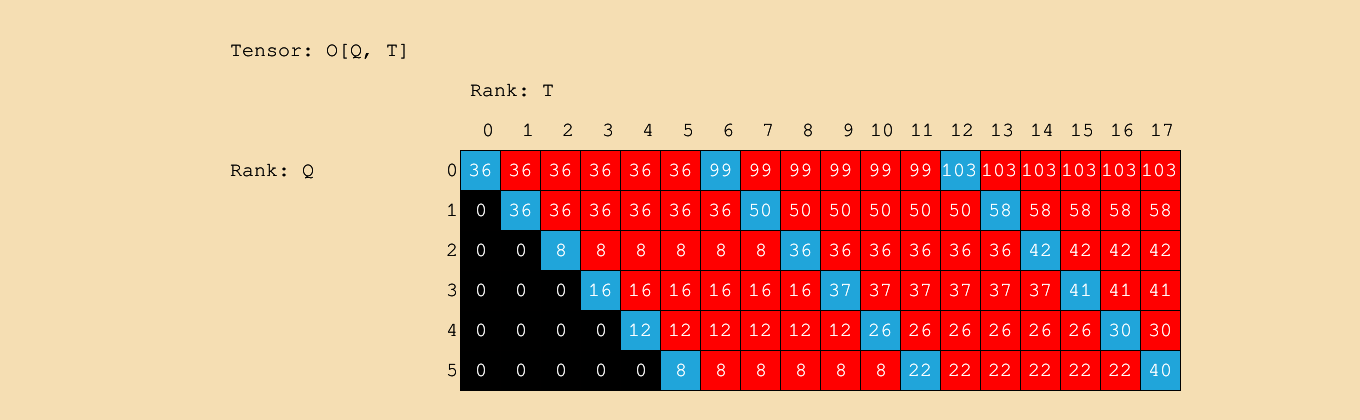 March 13, 2024
1-D Convolution Einsum + WS
Serial WS design
Einsum:
Traversal order (fastest to slowest):  Q, S
WS design for parallel weights
Einsum:
Parallel Ranks:
S
Traversal order (fastest to slowest):
Q
Can you write the loop nest?
I hope so  😊
Parallel Weight Stationary - Animation
March 13, 2024
[Speaker Notes: Highlight color shows the PE that is doing the work.

What can you see in this behavior:

All weights used
Activations are multicast to all PEs
Multiple outputs are worked on and then they move to the next PE]
Loop Nest: NVDLA (simplified)
M = 8; C = 3; 
R = 2; S = 2
P = 2; Q = 2

int i[C,H,W];     # Input activations
int f[M,C,R,S];   # Filter weights
int o[M,P,Q];     # Output activations

for r in [0,R):
  for s in [0,S):
    for p in [0,P):
      for q in [0,Q):
        parallel-for m in [0, M):
          parallel-for c in [0, C):
            o[m,p,q] += i[c,p+r,q+s] * f[m,c,r,s]
Top loops are r and s
How can we tell this is weight stationary?
March 13, 2024
CONV-layer Einsum
Traversal order (fastest to slowest):
Q, P, S, R
Parallel Ranks:
C, M
March 13, 2024
NVDLA (Simplified) - Animation
M = 2
C = 2
R = 3
S = 3
H = 4
W = 8
P = 2
Q = 6
March 13, 2024
[Speaker Notes: Weights are stationary in each PE
Input activations are “multi-cast” to contribute to multiple outputs
Multiple MAC results are combined in same cycle to contribute to an output
Output is not completed in a single cycle

Note every filter weight read in a cycle contributes to exactly one output in that cycle so for a particular weight there is a position in the  sliding window that has the same shape as the output.]